113年採購暨財物管理作業說明會
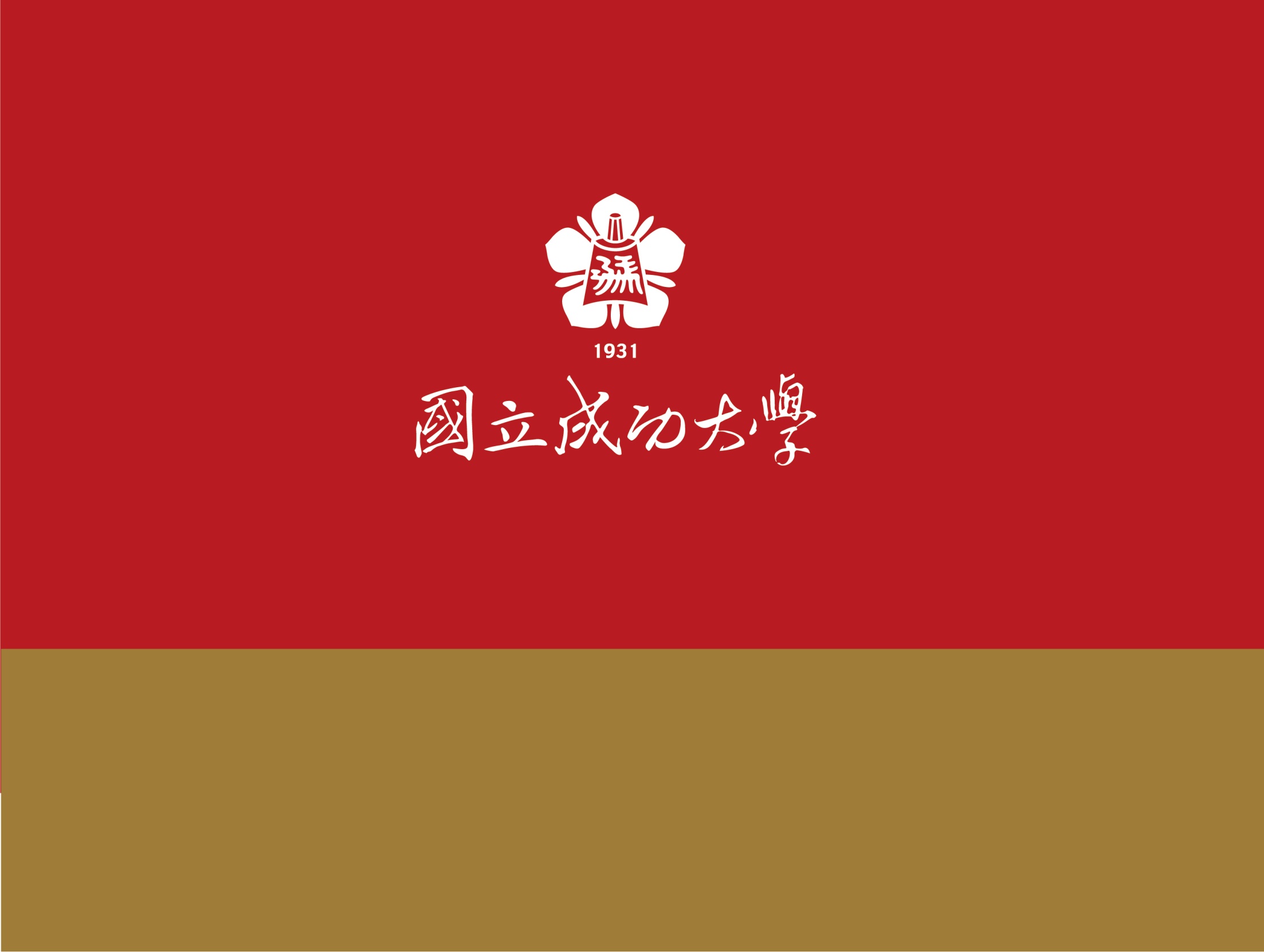 採購作業規定與錯誤態樣
報告單位  : 總務處採購組
簡報大綱
優先宣導
一.15萬元以下科研採購案件，經費管理系統要勾選『科研採購』
二.科研採購給予充分時間（可以提前交貨）
三.規格擬訂等注意事項：
1.多量化指標（+-5％ +-5CM  > < ..）少質化描述（人性化、方便簡易、輕巧..）
2.教育訓練時間
3.多國語言要求（中.英….）
4.書面通知紀錄
5.中華民國製/大陸製/國外製
6.資本門/經常門
7.不隨意答應廠商契約變更
8.使用最新表格
9.底價問題
10.保險單核對
11.活動舉辦期間（彈性）
12.直接外購免稅令申請
13.拒絕往來廠商事先查詢(先請購)
14.新創採購
採購基本概念
適用政府採購法之業務
以學校名義辦理採購
學校經費支出
老師以學校名義爭取計畫經費後所辦理採購

採購類別
工程之定作
財物之買受、定製、承租
勞務之委任或僱傭
難以認定以所佔預算金額計算
採購基本概念
不適用政府採購法之業務
以個人名義採購國際機票
參加協會或組織所繳之年費非屬採購
以促參法辦理
出租、變賣行為
採購生鮮農漁產品
科學技術研究發展採購
採購基本概念
金額種類
預算金額，為該採購得用以支付得標廠商契約價金之預算金額。
採購金額：預算金額＋後續擴充項目所需金額
底價
決標金額 
原則上：採購金額＞＝預算金額＞＝底價＞＝決標金額
採購基本概念
採購金額級距
採購基本概念
何謂分批採購
例：預算60萬元，採購20台電腦
分4次採購每次5台電腦
 （切割每次採購在15萬元以下）
以年度預算、計畫經費來認定
例外原則
依不同標的、不同施工或供應地區、不同需求條件或不同行業廠商之專業項目所分別辦理者
法定預算書已標示分批辦理者
採購基本概念
常見辦理之限制性招標
第2款：屬專屬權利、獨家製造或供應、藝術品、秘密 諮詢，無其他合適之替代標的者。
理由書需載明為何指定該設備及向該廠商購買理由，且無其他合適之替代設備

第4款：原有採購之後續維修、零配件供應、更換或擴充，因相容或互通性之需要，必須向原供應廠商採購者。
理由書需載明設備相容或互通性與向原供應廠商採購之理由
採購基本概念
常見適用之限制性招標(續)
第7款：原有採購之後續擴充，且已於原招標公告及招標文件敘明擴充之期間、金額或數量者。
理由書需註明原採購案號

第16款:老師研究(補助)計畫已載明分包項目及分包廠商
採購基本概念
採購應保密事項
機關辦理採購，其招標文件於公告前應予保密。但須公開說明或藉以公開徵求廠商提供參考資料者，不在此限。
機關辦理招標，不得於開標前洩漏底價，領標、投標廠商之名稱與家數及其他足以造成限制競爭或不公平競爭之相關資料。
機關對於廠商投標文件，除供公務上使用或法令另有規定外，應保守秘密。
採購方式
採購方式
採購方式
第一次公開招標 (採購法第18,19,99條)
第二次及以後公開招標(採購法第18,19,99條)
申請階段注意事項
招標文件準備
公開招標及公開取得（申請單、規範表、廠商估價單、底價單＋底價封）

限制性招標（申請單、規範表 、廠商估價單、底價單＋底價封、限制性招標簽呈）
申請階段注意事項
請購案未經校長或其授權人員核准前，不得先行採購
預算金額不應高於廠商報價
請購單與規範表資料應一致
  如:保固期限、履約期限等
底價單之建議底價分析應明確說明
底價單放入底價封後應由單位主管核章並浮貼
稽核錯誤態樣
申請階段注意事項
性質相同或同一廠商之物品，應併案辦理。
計畫之執行需辦理採購，若經費未核撥之前，可以簽代請購。
採購應儘早規畫，並考量採購前置作業時間，避免拖延至經費截止或計畫結束前催促事務組即刻辦理之情形發生。
外購案於請購前使用單位應先瞭解標的物品是否為禁止輸出或輸入之相關規定。
申請階段注意事項
如何確立規格
合理的規格提供下列之利益
提供買賣雙方交易之依據。
便於核算成本或提供報價。
可擴大報價廠商，達到競爭目的。
防止弊端，除去投機取巧。
促進交貨順利圓滿。
規格製訂過嚴產生弊端
成本偏高。
缺乏供應來源。
申請階段注意事項
規格撰寫(1 of 2)
確實表明財物或勞務的條件
 包括財物的成分、尺寸、形狀強度、精密度、耗損率、不良率、色澤、操作方式、維護等各種特性以及勞務的服務速度、次數、地點、態度等。

財物規格分為
主要規格的製訂，應力求清晰明確，列如機器的產能、材料的成分等
次要規格則應具有彈性、避免繁瑣嚴苛，列如機器的外觀、材料之包裝等
申請階段注意事項
規格撰寫(2 of 2)
編訂規格應注意事項如下：
把握使用目的，勿要求過嚴致採購困難。
考慮市場供應能力，儘量選用通用規格。
規格力求明確，內容切忌矛盾。
所列技術資料不完整、解釋困難及相互牴觸者。
申請階段注意事項
錯誤行為態樣
抄襲特定廠商之規格資料。 
超出需求或與需求無關之規格。 
公告金額以上之採購指定特定廠牌之規格或型號或特定國家或協會之標準而未允許同等品者。
限型錄上之規格必須與招標規格一字不差。
不論產品大小都要有型錄。
非屬必要卻限不同組件須由相同廠牌所組成。
限取得正字標記或以ISO9000系列驗證證書作為產品規範。
稽核錯誤態樣
規範內容說明
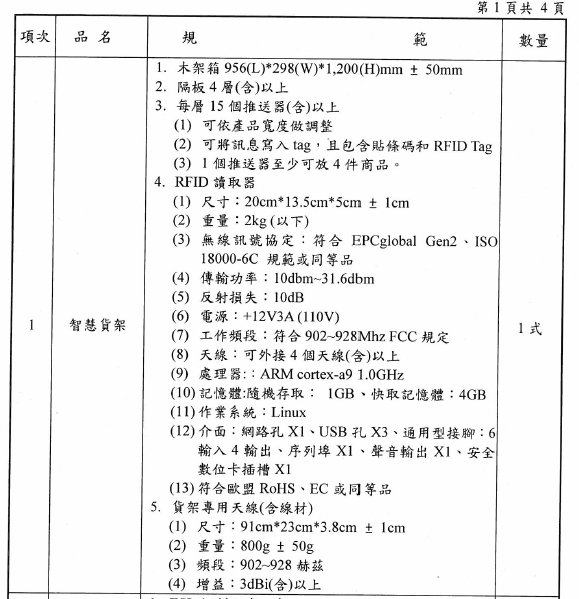 尺寸/重量容許誤差值
數量非定植採多少以上(視個案需求訂定)
性能訂定以範圍界定
多語言介面之必要性
需求規格
申請階段注意事項
同等品認定問題
規定應於投標文件內預先提出者，廠商應於投標文件內敘明同等品之廠牌、價格及功能、效益、標準或特性等相關資料，以供審查。（審查型錄）

未規定應於投標文件內預先提出者，得標廠商得於使用同等品前，依契約規定向機關提出同等品之廠牌、價格及功能、效益、標準或特性等相關資料，以供審查。
投開標階段注意事項
審查型錄，依公告之規格內容，詳實審核，不應有模糊或不確實情形，避免影響開標流程其結果。
履約管理階段注意事項
履約期限若因學校因素而展延，須簽奉核准；若為廠商因素而延遲，須處逾期違約金。

廠商應依合約規格內容交貨，規格停產或升級，廠商應提出正當理由簽准後始得變更。

外購案應依「進口教育研究用明細表」確實核對清單之物品數量，避免廠商藉機夾帶違禁品，或虛增物品數量以遂行逃漏稅行為。
驗收階段注意事項
請購人不得擔任主驗人員。
「財物採購交貨及測試證明書」請使用單位檢核確認後，儘早交付事務組以利辦理驗收。
依採購法規定，確認廠商完成履約後1個月內須辦理驗收作業。
稽核錯誤態樣
簡報完畢
敬請指教